对普通高中信息技术课程标准的一些理解
丁婧
党的十九大明确提出，“要全面贯彻党的教育方针，落实立德树人根本任务，发展素质教育，推进教育公平，培养德智体美全面发展的社会主义建设者和接班人”。
基础教育课程承载着党的教育方针和教育思想，规定了教育目标和教育内容，是国家意志在教育领域的直接体现，在立德树人中发挥着关键作用。
普通高中课程方案
普通高中课程方案-关于学科课程标准
凝练了学科核心素养
更新了教学内容
研制了学业质量标准
增强了指导性
信息技术学科面临的变革需求
-时代需求
国家数字化竞争力的需要：实施国家大数据战略加快建设数字中国
中共十九大报告对技术创新的要求
国务院关于印发《新一代人工智能发展规划的通知》:实施全民智能教育项目，在中小学阶段设置人工智能相关课程，逐步推广编程教育，鼓励社会力量参与寓教于乐的编程教学软件、游戏的开发和推广。
信息技术学科面临的变革需求-内部原因
学科定位
信息技术的应用、“信息”、“数据”等概念、编程技能、思考信息社会的道德伦理问题
信息技术学科面临的变革需求-推波助澜
计算思维
信息技术学科面临的变革需求-国际参照
信息技术学科面临的变革需求-国际参照
国际发展趋势：培养数据意识、发展计算思维、提高解决问题的能力、具有信息社会责任
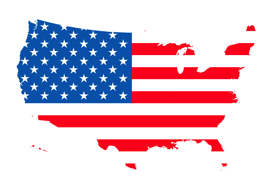 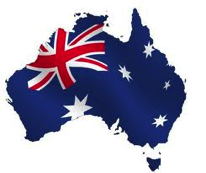 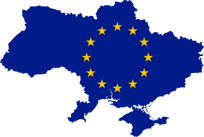 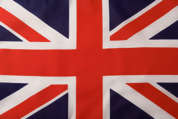 特征：项目管理、设计思维、系统思维、计算思维、数字技术、解决问题的能力。
2015年
特征：强调程序方法，发展计算思维，关注信息社会责任。
2014年
美国计算机科学教师协会（CSTA） 的教育标准特征：计算思维、计算机和交流工具、计算机实践与编程、信息交流与合作、信息伦理道德.
2012年
特征：信息获取，有效交流、内容创新、数据安全，解决问题的能力。
2013年
8
信息技术学科面临的变革需求-客体需求
信息技术基础能力大幅提升
学习方式愈加信息化
能熟练使用日常的信息技术设备
行为习惯与思维方式逐步适应了信息化的环境
课程标准组成
一、课程性质与基本理念
二、学科核心素养与课程目标
三、课程结构
四、课程内容
五、学业质量
六、实施建议
附录：学科核心素养水平划分	           		项目教学案例
一、课程性质
二、课程价值
课程基本理念
课程设计思路
课程目标
内容标准
实施建议
案例
课程性质
普通高中信息技术课程：是一门旨在全面提升学生信息素养，帮助学生掌握信息技术基础知识与技能、增强信息意识、发展计算思维、提高数字化学习与创新能力、树立正确的信息社会价值观和责任感的基础课程。
普通高中技术课程：以提高学生的技术素养为主旨，以设计学习、操作学习为主要特征的基础教育课程。
基本理念
坚持立德树人的课程价值观，培养具备信息素养的公民
设置满足学生多元需求的课程结构，促进学生的个性化发展
选择体现时代性和基础性的课程内容，支撑学生信息素养的发展
培育以学习为中心的教与学关系，在问题解决过程中提升信息素养
构建基于学科核心素养的评价体系，推动数字化时代的学习创新
提升信息素养，培养信息时代的合格公民
营造良好的信息环境，打造终身学习的平台
关照全体学生，建设有特色的信息技术课程
强调问题解决，倡导运用信息技术进行创新实践
注重交流与合作，共同建构健康的信息文化
核心素养
数字化学习与创新
信息社会责任
具备信息素养的人
信息意识
计算思维
13
信息技术学科核心素养直接指向的是“人”的素养，人们在信息技术方面的核心能力和必备品质。
强调的是：人、技术、社会之间的关系，通过这种素养，人们可以更好地生存在信息社会中。
依据学科中特有的思维方式
解决问题方法和社会需求特征
借鉴美国、英国、澳大利亚欧盟等国家与地区相关核心素养研究成果
紧扣国家课程方案
应用国内最新核心素养的研究成果
综合思考：信息技术、人、社会的关系
14
信息意识：个体对信息的敏感度和对信息价值的判断力。——提高人们的信息社会生存力
计算思维：个体运用计算机科学领域的思想方法，在形成问题解决方案的过程中产生的一系列思维活动。——提高个人的数字化竞争力
数字化学习与创新：个体通过评估并选用常见的数字化资源与工具，有效地管理学习过程与学习资源，创造性地解决问题，从而完成学习任务，形成创新作品的能力。——数字化时代学习挑战与机遇
信息社会责任：信息社会中的个体在文化修养、道德规范和行为自律等方面应尽的责任。——信息社会更需要负责任的公民
核心素养的内涵与表现
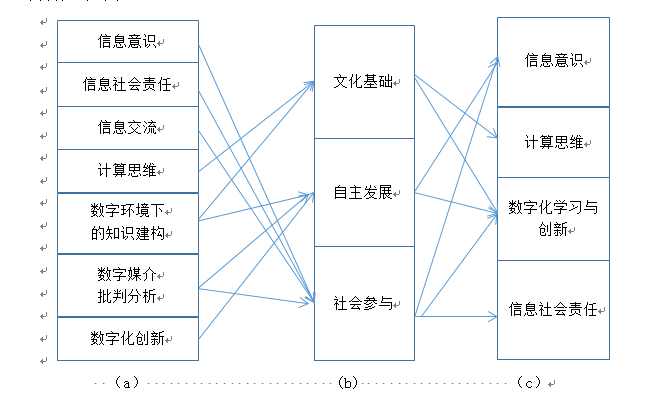 课程目标
普通高中信息技术课程的总目标是提升学生的信息素养。
学生的信息素养表现在：对信息的获取、加工、管理、表达与交流的能力；对信息及信息活动的过程、方法、结果进行评价的能力；发表观点、交流思想、开展合作并解决学习和生活中实际问题的能力；遵守相关的伦理道德与法律法规，形成与信息社会相适应的价值观和责任感。
高中信息技术课程旨在全面提升全体高中学生的信息素养。
课程通过提供技术多样、资源丰富的数字化环境，帮助学生掌握数据、算法、信息系统、信息社会等学科大概念，了解信息系统的基本原理，认识信息系统在人类生产与生活中的重要价值，学会运用计算思维识别与分析问题，抽象、建模与设计系统性解决方案，理解信息社会特征，自觉遵循信息社会规范，在数字化学习与创新过程中形成对人与世界的多元理解力，负责、有效地参与到社会共同体中，成为数字化时代的合格中国公民。
信息技术学科大概念
数据是描述事物的符号记录，是信息的载体，是计算工具识别、存储、加工的对象，例如图像、声音、字符、数值等。
算法是对特定问题求解步骤的一种描述，是一系列解决问题的清晰指令。精确的算法是计算工具有效计算的前提条件。
概念1：数据  
概念2：算法  
概念3：信息系统  
概念4：信息社会
信息社会
是通过创造、 分配、 
使用、 整合和处理信息进行社会经济、政治和文化活动的社会形态。其中的社会成员通过创新、高效使用信息技术为手段，以此获得较高的个人或组织生存与发展优势。
信息系统是由用户、硬件/软件设施、信息构成的人机交互系统。合理设计和应用信息系统，可以更好地感知、传递、处理和应用信息。
课程结构
学分与选课
必修课程的学分为3学分，每个学分18课时，共54课时。
选修课程中，每个选修模块为2学分，每个学分18课时，需36课时。
课程内容的结构
前言
【内容标准】
【教学提示】
【学业要求】
模块1 数据与计算【内容标准】
本模块包括“数据与信息”、“数据处理与应用”和“算法与程序实现”三部分内容。
1.1在具体感知数据与信息的基础上，描述数据与信息的特征，知道数据编码的基本方式。
1.2在运用数字化工具的学习活动中，理解数据、信息与知识的相互关系，认识数据对人们日常生活的影响。
1.3针对具体学习任务，体验数字化学习过程，感受利用数字化工具和资源的优势。
1.4通过典型的应用实例，了解数据采集、分析和可视化表达的基本方法。
1.5根据任务需求，选用恰当的软件工具或平台处理数据，完成分析报告， 理解对数据进行保护的意义。
1.6从生活实例出发，概述算法的概念与特征，运用恰当的描述方法和控制结构表示简单算法。
1.7掌握一种程序设计语言的基本知识，使用程序设计语言实现简单算法。通过解决实际问题，体验程序设计的基本流程，感受算法的效率，掌握程序调试与运行的方法。
1.8通过人工智能典型案例的剖析，了解智能信息处理的巨大进步和应用潜力，认识人工智能在信息社会中的重要作用。
模块1 数据与计算【教学提示】
项目活动
借助数字化学习环境，体验数字化学习与创新
数据处理：日常生活中的应用实例
程序设计：创设活动情境
人工智能：情境模拟或实景观察
组织学生参观
模块1 数据与计算【学业要求】
学生能够描述数据与信息的基本特征，知道数据编码的基本方式；掌握数字化学习的方法，能够根据需要选用合适的数字化工具开展学习（信息意识、数字化学习与创新）。
了解数据采集、分析和可视化表达的基本方法，能够利用软件工具或平台对数据进行整理、组织、计算与呈现，并能通过技术方法对数据进行保护；在数据分析的基础上，完成分析报告（信息社会责任、计算思维）。
依据解决问题的需要，设计和表示简单算法；掌握一种程序设计语言的基本知识，利用程序设计语言实现简单算法，解决问题（计算思维）。
了解人工智能技术，认识到人工智能在信息社会中的重要作用（信息意识，计算思维）。
模块2 信息系统与社会
本模块包括“信息社会特征”“信息系统组成与应用”“信息安全与信息社会责任”三部分内容。
【内容标准】
2.1探讨信息技术对社会发展、科技进步以及人们生活、工作与学习的影响，描述信息社会的特征，了解信息技术的发展趋势。
2.2通过分析典型的信息系统，知道信息系统的组成与功能，理解计算机、移动终端在信息系统中的作用，描述计算机和移动终端的基本工作原理。
2.3通过分析物联网应用实例，知道信息系统与外部世界的连接方式，了解常见的传感与控制机制。
2.4观察日常生活中的信息系统，理解计算机网络在信息系统中的作用，通过组建小型无线网络，了解常见网络设备的功能，知道接入方式、带宽等因素对信息系统的影响。
2.5通过分析常见的信息系统，理解软件在信息系统中的作用，借助软件工具与平台开发网络应用软件。
2.6在日常生活与学习中，合理使用信息系统，负责任地发布、使用与传播信息，自觉遵守信息社会中的道德准则和法律法规。
2.7认识到信息系统应用过程中存在的风险，熟悉信息系统安全防范的常用技术方法，养成规范的信息系统操作习惯，树立信息安全意识。
2.8通过搭建小型信息系统的综合活动，体验信息系统的工作过程，认识信息系统在社会应用中的优势及局限性。
学业质量标准
通过学业质量标准确保教、学、评一致性

问题情境的复杂程度
相关知识和技能的结构化程度
思维方式、探究模式或价值观念的综合程度
课程结构、学业质量水平、考试评价的关系
学业质量水平
高考命题参照
41
31
21
高中毕业要求
11
选择性必修
选修
必修
利用学业质量标准进行决策
高中毕业要求包括两个方面：
1.修完必修内容课程
2. 达到学业质量标准水平2（合格性学业水平考试的命题依据）
高考命题
以学业质量水平4为基本参照
学业质量水平2
2-2 对于日常生活中常见的问题，利用软件工具或平台准确而有序地对数据进行整理、组织、计算与呈现，并妥善做好数据保护；在对数据进行综合分析的基础上，撰写解决问题的分析报告；依据问题解决的需要设计算法，运用算法描述方法和三种控制结构合理表示算法，利用一种程序设计语言实现简单算法，解决问题；通过构建简单的信息系统，知道信息系统的组成与功能，描述计算机、移动终端与与软件的作用，能借助工具或平台开发网络应用软件。
2-3 掌握一定的信息系统应用策略，善于利用信息系统自主学习与协作学习，深入理解信息系统在完成任务中的作用；在解决生活和学习中的问题时，能评估常见的数字化资源与工具对特定学习任务的价值，对其作出合理的选择；针对不同的问题，采用自主或协作方式，运用合适的数字化工具进行信息加工与处理，进而建构知识、表达思想、解决问题。
2-4 通过使用信息系统，理解人类信息活动需要信息法律法规、伦理道德进行管理与调节，自觉抵制不良的信息系统操作行为，利用信息安全防范的常用技术方法维护信息系统应用环境，有较强的知识产权保护意识；在与他人进行信息交流时，能有效保护个人或他人的隐私；区分虚拟社会与现实社会身份的差别，能在虚拟社会中与其他成员安全、负责任地交流；对信息系统在社会应用中的优势及局限性，有较深刻的认识。
实施建议
教学与评价建议
学业水平考试命题建议
教材编写建议
地方和学校实施本课程的建议
教学建议
领会学科核心素养内涵，全面提升学生信息素养
把握项目学习本质，以项目整合课堂教学
重构课堂教学组织方式，加强学生探究性学习
创设数字化学习环境，为学生提供丰富的课程资源
评价建议
评价的原则：发挥导向作用、面向全体学生、过程性与总结性评价相结合、提高信度效度。
评价活动的设计与实施：
目标与内容：
学科核心素养水平是确定评价目标的重要依据。
内容标准、学业要求与学业质量标准是确定评价活动内容的重要依据。
评价方式与具体指标
结果解释与反馈
核心素养水平划分
评价建议
学业水平考试命题建议
关注品德教育，有机渗透情感、态度与价值观教育
以考查学科核心素养为出发点，注重基础知识与基本技能的考核
围绕学科核心素养设计命题指标，关注学生发展，突出能力考核
试题设计要体现学以致用思想，注重信息技术与现实生活的结合
高中信息技术学科核心素养水平测试题示例
某公司取得了高中英语教材相关的音频资料授权，准备利用这些音频资料开发一个英语学习APP，以供学生学习英语使用。
问题：你认为，开发人员在规划设计这个APP的过程中，除了设计用户注册模块、用户登录模块以外，还需要设计哪些功能模块？
A类（ 每个1分，最高1分）：水平1学生可能的回答
   ①密码找回功能和签到功能
   ②帮助功能
   ③定时提醒的功能
B类（每个1分，最高2分）：水平2学生可能的回答
①有关教材中课文及单词的音频播放功能
②练习评测及计分功能 
③搜索音频资料的功能
④下载音频资料的功能
⑤依据年级或者学段，对音频分级的功能
C类（每个2分，最高2分）：水平3学生可能的回答
①学习社区（或者各种学习交流）的功能
②对比用户朗读的录音与原音后进行评分的功能
③针对学生的学习结果提供反馈的功能
根据学生的回答情况及最终得分情况，可以对学生在这一题上的核心素养水平进行判定：
得1分：水平1；
得2—3分：水平2；
得4—5分：水平3。
教材编写建议
地方和学校实施本课程的建议
师资
基础设施设备
教学资源
谢 谢